Организация деятельности ГМО воспитателей МБ(А)ДОУ № 3 в 2023-2024 учебном году
20 октября, 2023  г.
Приоритеты развития дошкольного образования в Красноярском крае
Индивидуализация образовательного процесса, предполагающая построение образовательной деятельности на основе индивидуальных особенностей, возможности здоровья каждого ребенка, инициирование субъектности ребенка в выборе и освоении им образовательного содержания, рассматривается как основополагающий принцип федерального государственного образовательного стандарта дошкольного образования и приоритетное направление инновационных изменений системы дошкольного образования Красноярского края
Важнейшим условием обеспечения индивидуализации образовательного процесса в ДОО является образовательная программа дошкольного образования, рассматриваемая как программа психолого -педагогической поддержки позитивной социализации и индивидуализации воспитанников.
2
Приоритеты развития дошкольного образования в Красноярском крае
Развитие у детей технических способностей и навыков изобретательства, логического и пространственного мышления, креативности, расширение их технического кругозора в сочетании с познавательной инициативой, социальными навыками взаимодействия, произвольностью психических процессов – эти и другие характеристики развития детей дошкольного возраста могут рассматриваться как результат системной деятельности по освоению начал технического образования.
Здоровье участников образовательных отношений и, прежде всего, детей дошкольного возраста, признается высшей человеческой ценностью и одновременно фактором, обеспечивающим успешное решение задач, стоящих перед краевой системой дошкольного образования. Деятельность по сохранению и укреплению физического, психического и социального здоровья детей сегодня создает предпосылки для социально-экономического благополучия региона в ближайшем будущем.
Воспитание детей рассматривается как общенациональный и региональный стратегический приоритет, требующий объединения усилий различных социальных институтов на федеральном, региональном и муниципальном уровнях
3
Структура городских методических объединений МБ(А)ДОУ
4
Структура городских методических объединений МБ(А)ДОУ
5
Система работы по непрерывному  образованию педагогов  ДОУ
Формы организации 
непрерывного повышения 
квалификации
Активные формы общения в педагогическом сообществе
(ГМО, ГМК, семинары, «Методический марафон»  
(по 4 направлениям) Конкурсы представлены на след слайде
Аттестация
Курсы повышения квалификации
(КПК)
Обобщение опыта
(методические пособия,  конференции, конкурсы профессионального мастерства
Творческие и разработческие рабочие группы
6
ГМО, ОППО, заявки на МК на след год 
апрель-май
7
Проблемы  в работе ГМО:
Низкий уровень  осведомленности специалистов о распространение пед.опыта в информационной образовательной среде
Низкая активность педагогов с высшей категорией в работе актива ГМО и в работе с молодыми специалистами
Результаты анкетирования:
узкая тема запроса
8
Количественные показатели участия педагогов в ГМО
«Педчтения»

37 педагогов
 6 секций

Из 15 ДС


26 воспитателей
5 учителей - логопедов
3 педагога-психолога психолога
1 учитель - дефектолог
2 музыкальных руководителя  
1 инструктор по физ. культуре
ГМК 2023 -2024 
Всего 10 
мастер-классов
 
4 для воспитателей
2 для музыкальных  руководителей
2 для учителей- логопедов 
1 для психологов
1 для псих.+лог.
ГМО
2022-2023
1338 чел.




2021-2022 
1187 чел.
9
Городские мастер-классы 2023 – 2024 учебный год
10
Городские мастер-классы 2023 – 2024 учебный год
11
Городские семинары 2023 – 2024 учебный год
12
Городские семинары 2023 – 2024 учебный год
13
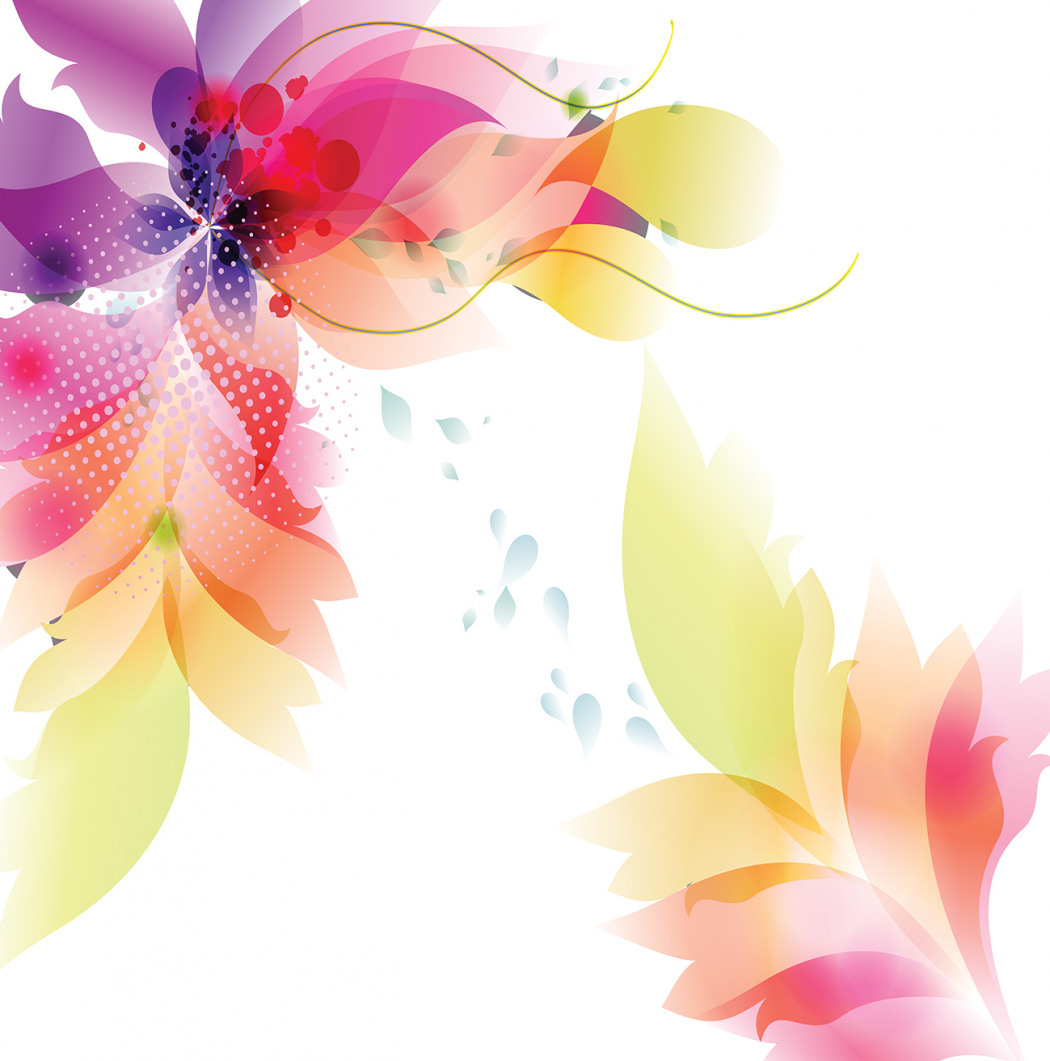 Управление общего и дошкольного образования 
Администрации города Норильска
МБУ «Методический центр»
 
 
 
 
 
«Образовательное событие»  современная технология в работе с детьми  старшего дошкольного возраста в рамках реализации программы воспитания в дошкольном учреждении.
 
 
(из опыта работы Блиновой С.В., Григорьевой О.В., Тавлыкаевой Г.К., Ковтуновой И.А.  - педагогического коллектива
МБДОУ «ДС № 66 «Радость»)
ОППО
Презентация конференции
14
Управление общего и дошкольного образования 
Администрации города Норильска
МБУ «Методический центр»
 
 
 
 
«Организация нравственно-патриотического воспитания дошкольников с комплексным использованием деятельности функционального центра «Мой дом – Россия». 
 
 
 
/из опыта работы воспитателя
МБДОУ «Детский сад № 98 «Загадка»
Буруевой Иманат Салаватовны/
ОППО
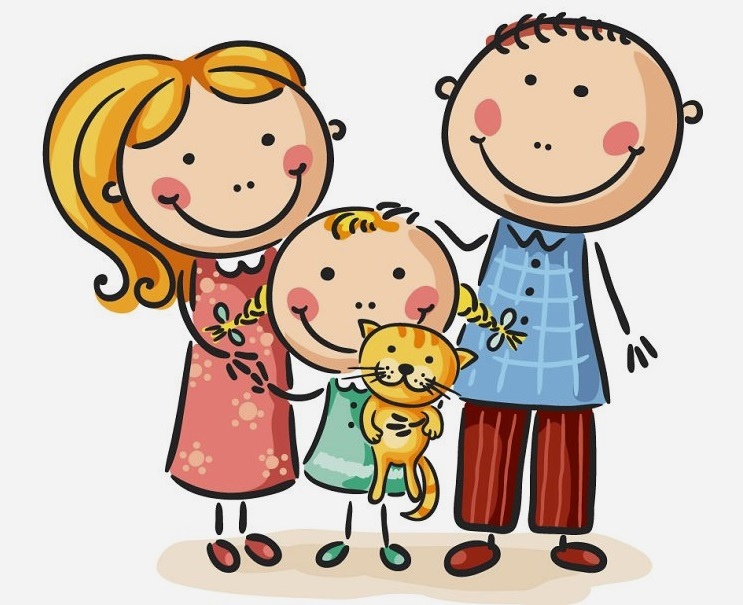 Презентация конференции
15